SIM prototyping workshop
June 2016
Divide into two main groups
Group 1: The customer interface
Group 2: The case manager interface
Within each main group, make subgroups of about 5
What we’d like you to do
Develop criteria
2	Evaluate 	current 	interfaces
3	Prototype 	new ideas
1		Develop criteria
List standards or principles which will make the interfaces successful
‘Hard’ criteria 
The features users need 
‘Soft’ criteria
The look and feel of the interface
What information is highlighted or backgrounded
No more than 10
Customer criteria
Worry management
Active role in managing their own well-being as effectively as possible.
Case manager criteria
Need to know everything - a holistic picture
Creating individual pathways from a wide range of sources
New ideas and experimental services
Existing services 
Advocate for the rights of customers
Information exchange with other professionals
Collaboration with customers
Involving support networks.
2 		Evaluate current interfaces
Analyse the current interface for customers/ case managers
Using your list of criteria, say what works well, or what needs to be improved
3 		Prototype new ideas
Using the materials in front of you, sketch out  your ideas for how what each interface could look like, in line with your criteria
Be as creative as you can – nothing is off limits
Share your ideas at the end of the workshop
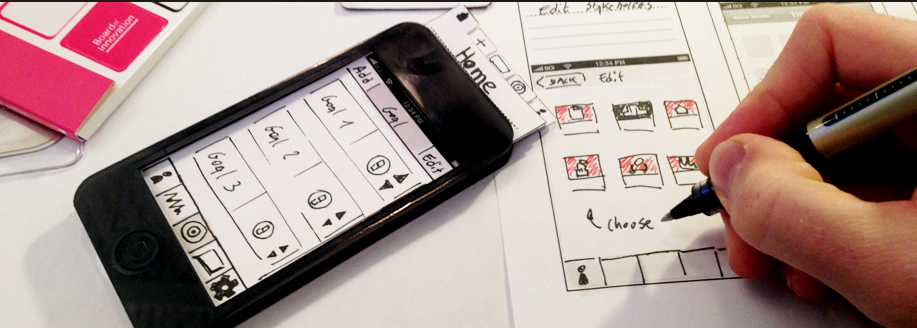 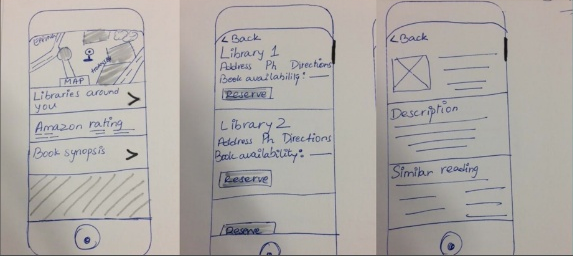 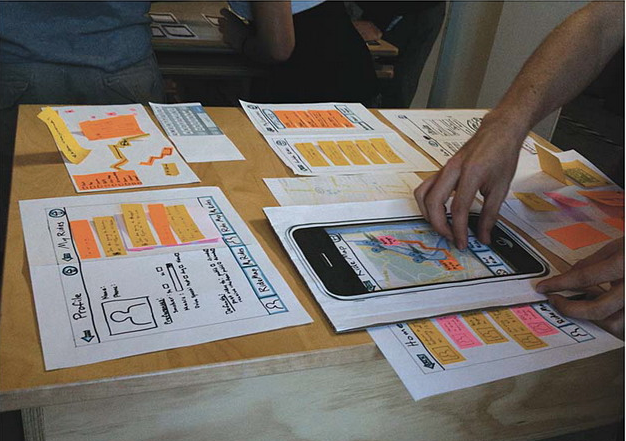